Муниципальное казенное дошкольное общеобразовательное учреждение«Центр развития ребенка детский сад №7»
ПРЕЗЕНТАЦИЯ
«Призыв 2015»
Ко дню Защитника Отечества
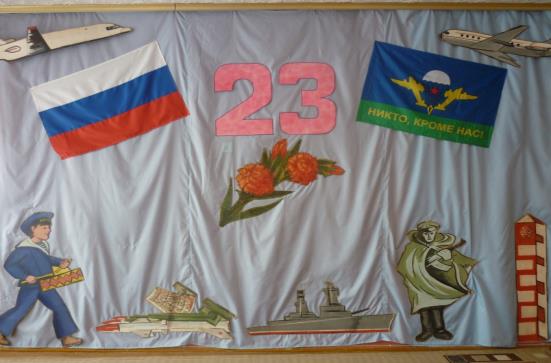 Приветствие команд «Моряки» и «Десантники»
1 –задание «Будь внимательным»
2-задание «Передай оружие»
Игра для болельщиков«Цветные флажки»
3-задание «Лихие кавалеристы»
Игра для болельщиков«Успей оседлать лошадь»
4-задание «Дежурный по кухне»
5-задание «Меткие артиллеристы»
6-задание «Доставь донесение в штаб»
7-задание «Спасение раненного»
Поздравление от девочек из штаба
НАШИ ПРИЗЫВНИКИ